Headway beginner
المرحلة الاولى/ قسم التاريخ 
المادة اللغة الانكليزية 
م.م اية فليح حسن
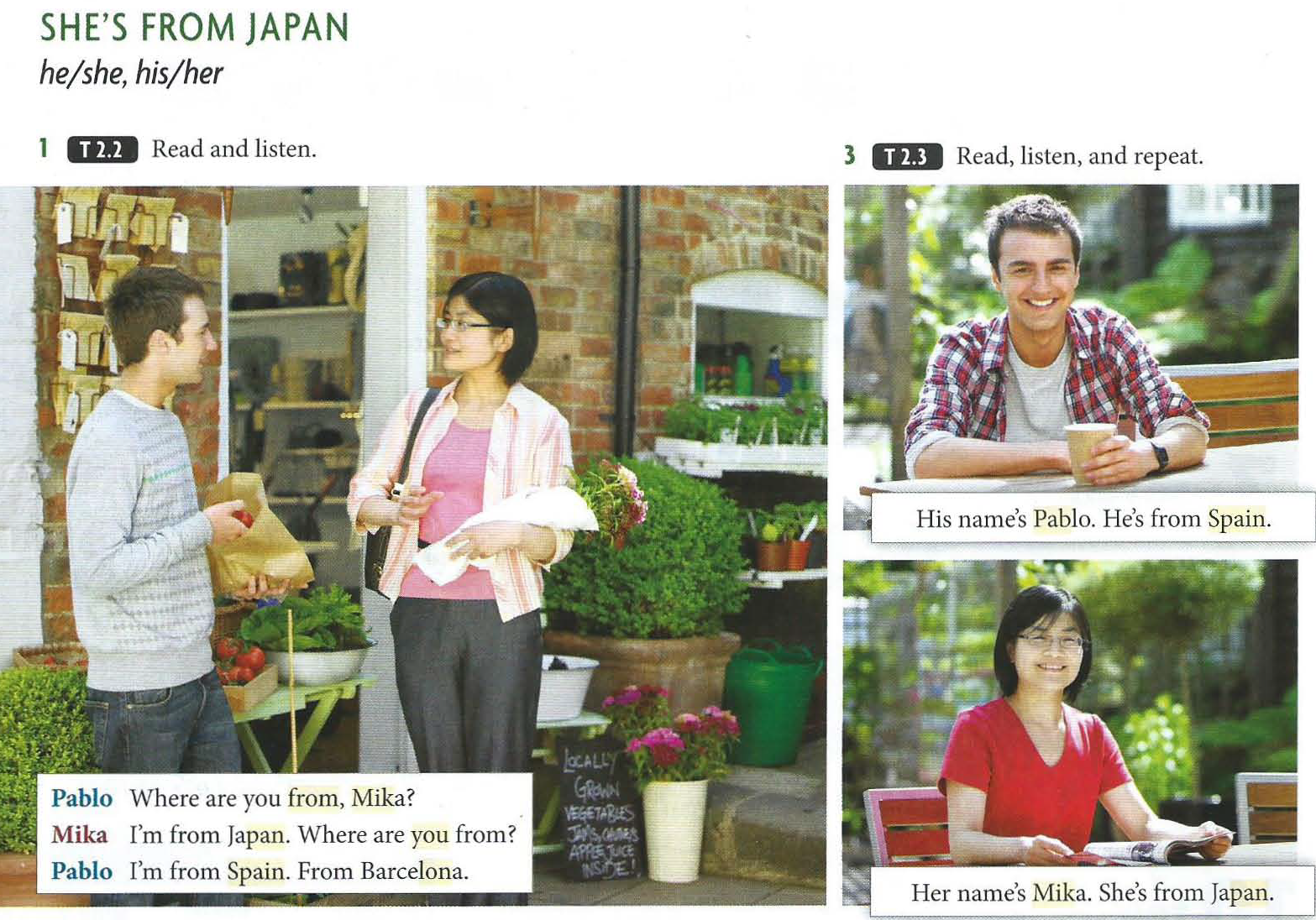 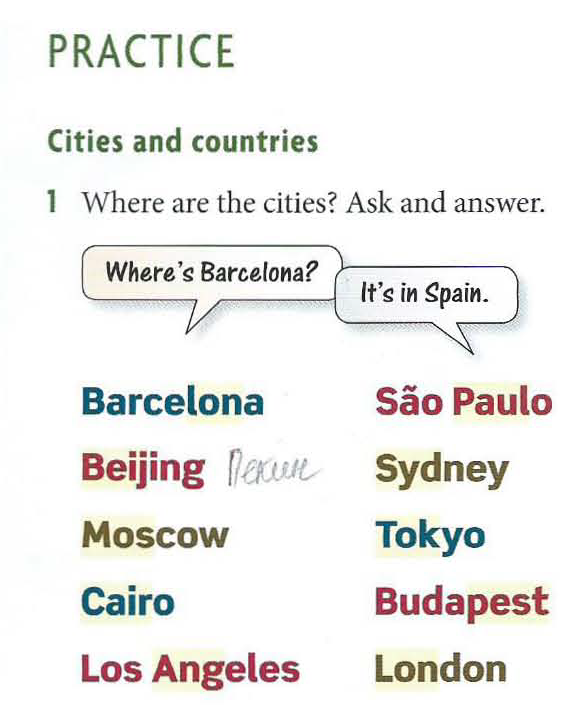 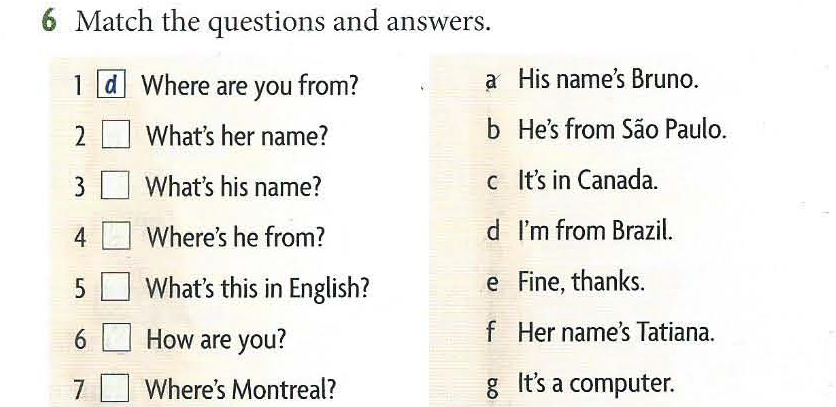 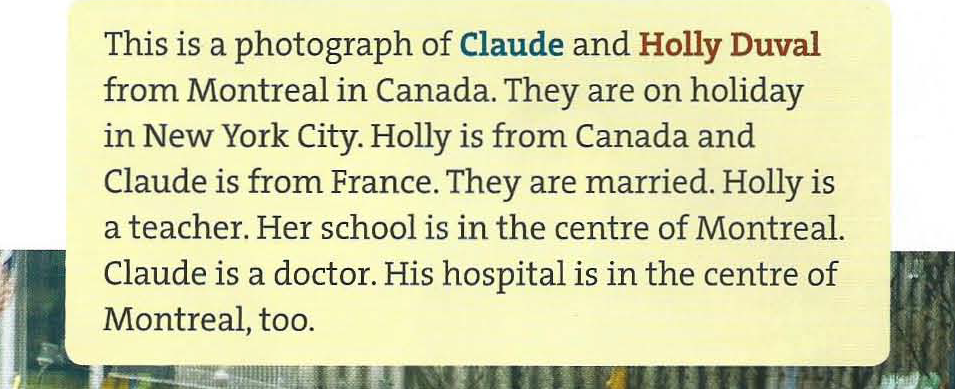